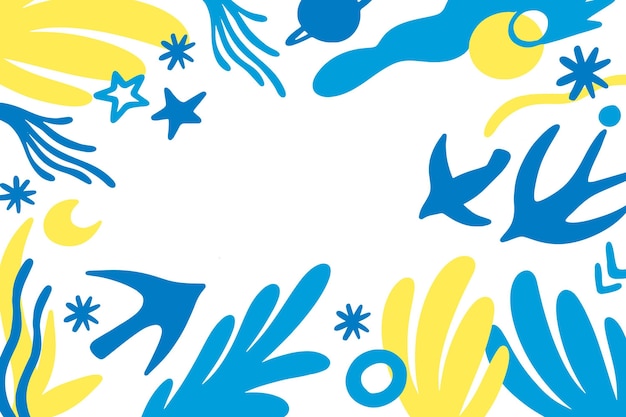 В Єдності 
наша сила
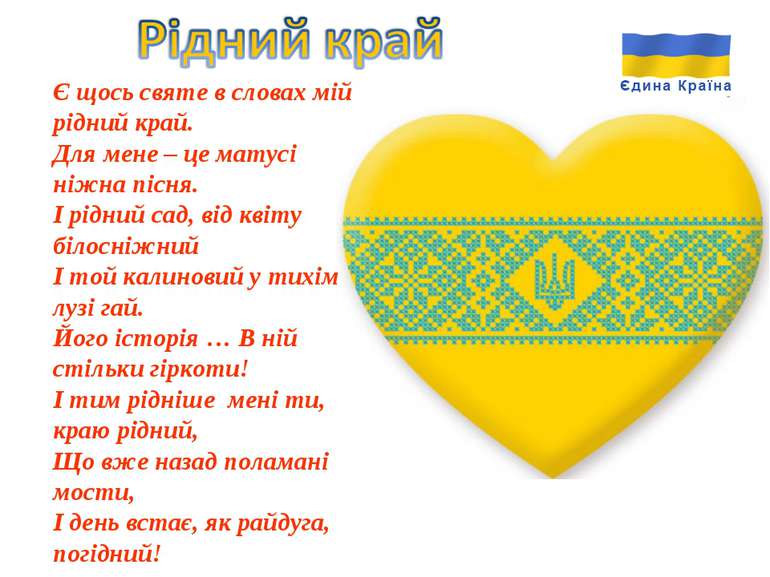 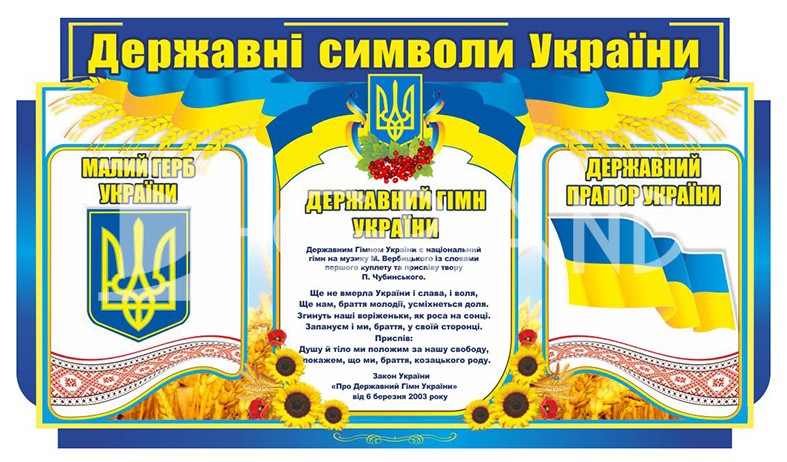 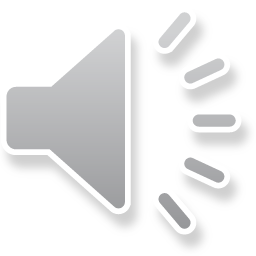 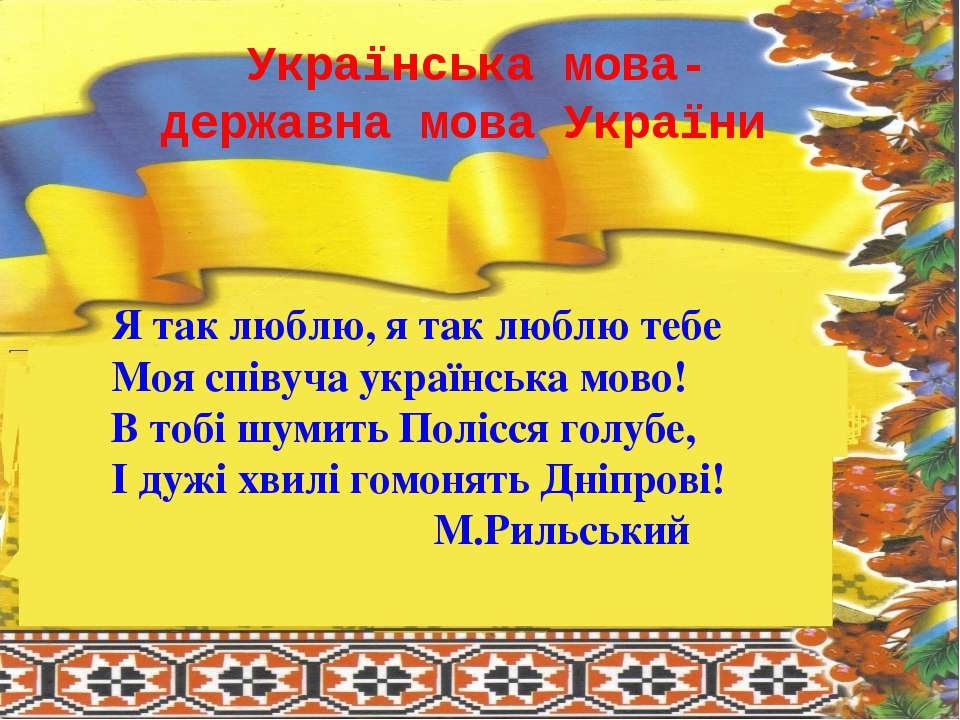 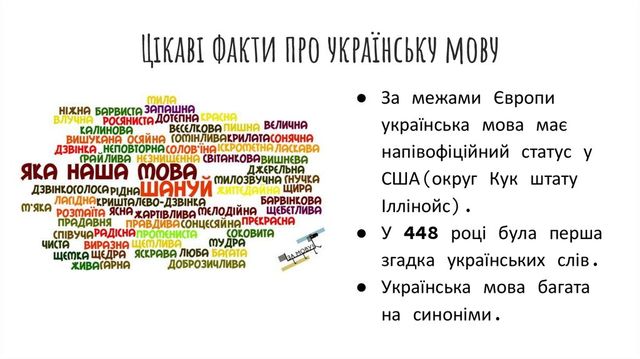 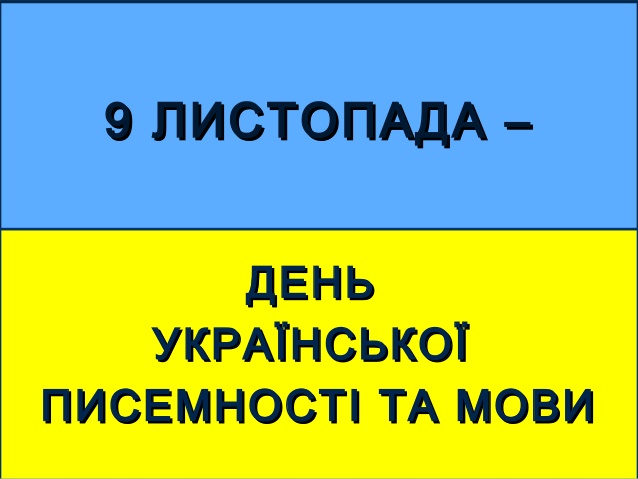 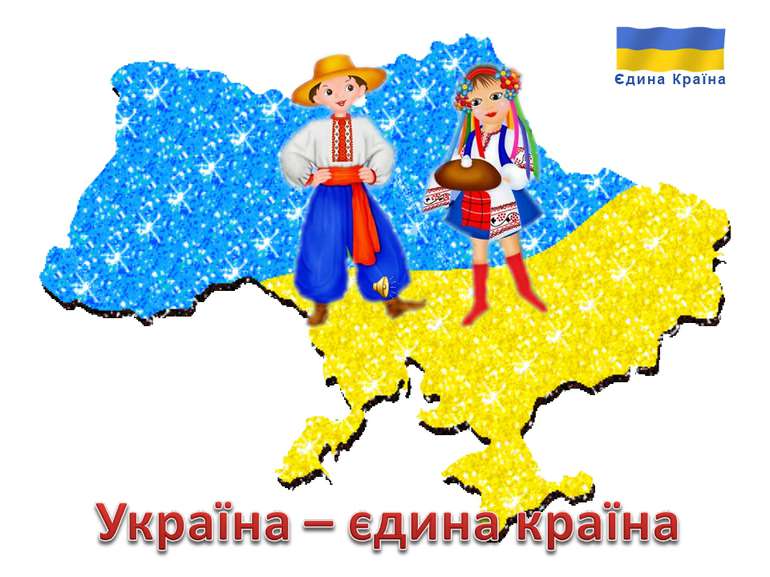 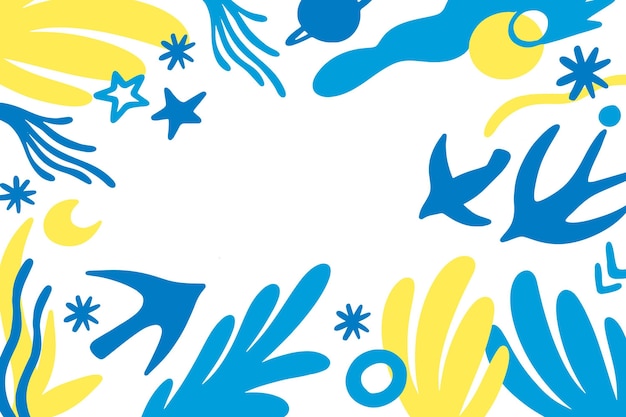 З днем 
           Знань!
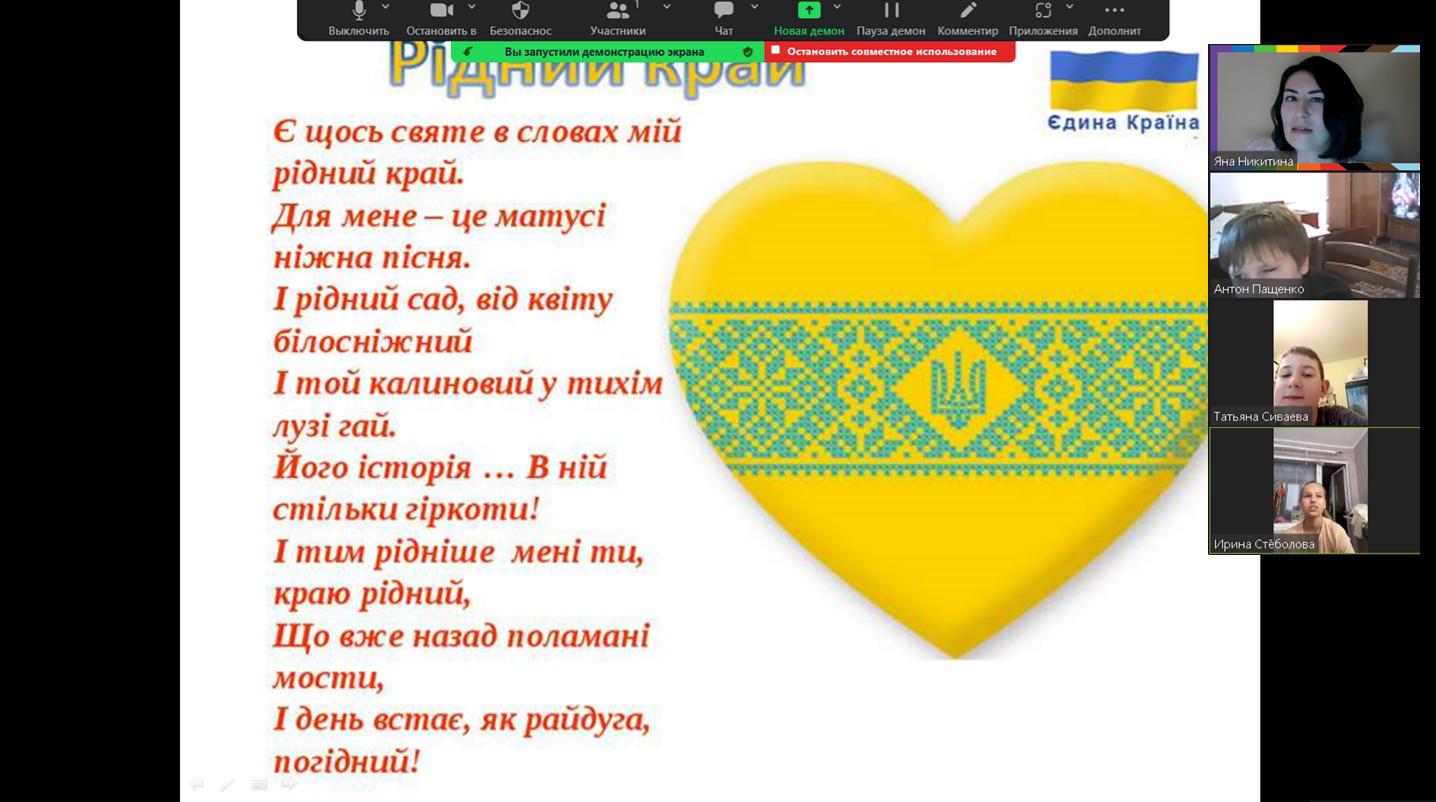